Stat 301 – Day 18
Sampling distributions of means
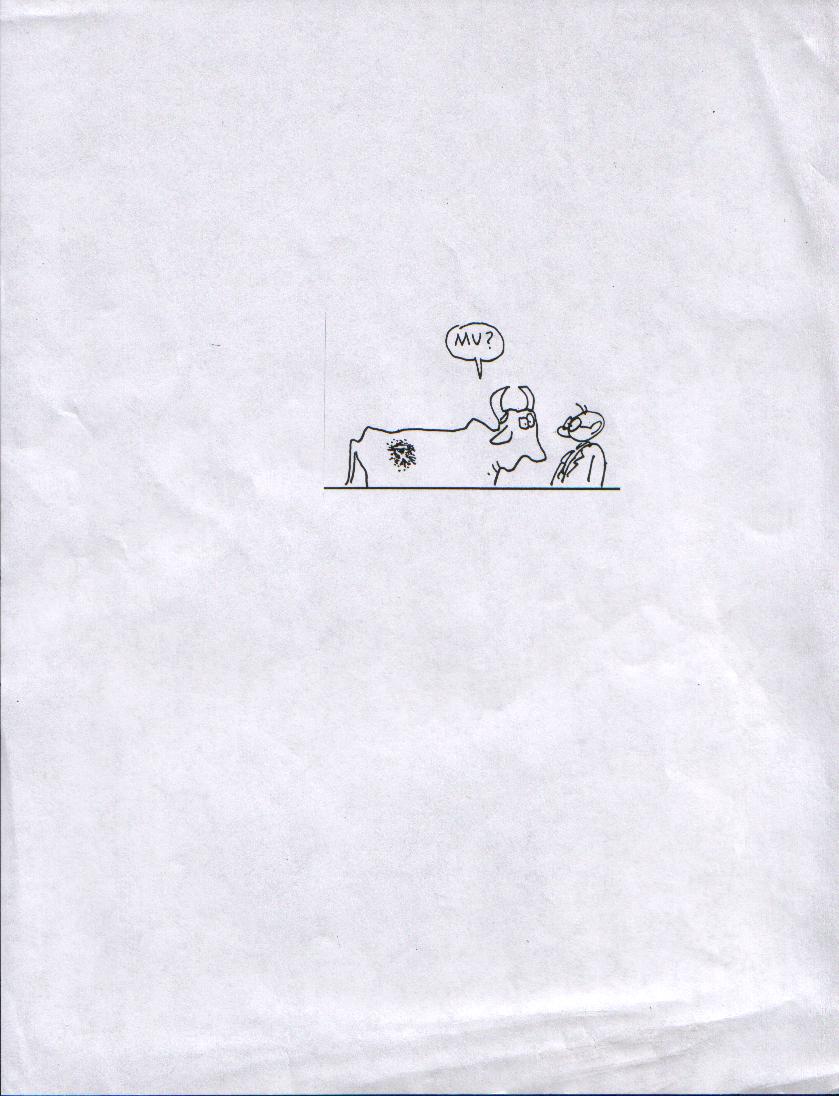 Groups in Canvas…
Going to delete previous groups but I think you will still have access to your earlier submissions…
Recap – Quantitative data
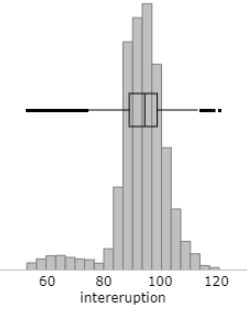 Graphs: 
Histogram, Dotplot, Stemplot
Labeling!
Numbers:
Mean, Standard deviation
Median, Interquartile range
Five number summary, Boxplot
Look for shape, center, variability, deviations from pattern
Consider removing observations only if have a good reason
Always relate discussion to context
Models:
Normal distribution? Others? (e.g., transformation)
Advantages/Disadvantages?
R Notes
Deleting last row
One option: mlb2 <- mlb[1:30, ]
Keep rows 1 through 30, keep all columns
Posted a summary of R commands from    Ch. 1
Updated file on getting data into R (and including the R workspace = ISCAM functions) under Technology Instructions
Added instructions on “identify” function but usually don’t work well for me.
HW illustrates use of the “with” function
A few R hints
The main commands to know at this point in Ch. 2 (also posted summary of all Ch. 1 commands, includes iscamnormprob)
iscamdotplot 
hist
qqnorm and qqline (or qqplot)
boxplot or iscamboxplot
iscamsummary
New!  stem(x)
Histograms:
If y-axis labels are cut off, try something like
	par(mar=c(5,6,4,1))  #bottom, left, top, right
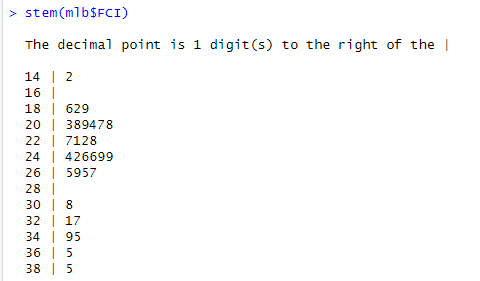 [Speaker Notes: excel]
Another R trick
mlb$AvgTicketPricePctChange <- 		as.numeric(						gsub("%", "", mlb$AvgTicketPricePctChange))



Always an option to do some data wrangling in ‘Excel’ before pasting into R
Also see Descriptive Statistics applet (e.g., identifying unusual values)
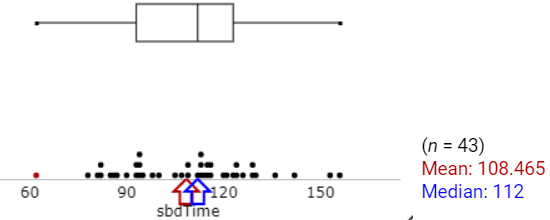 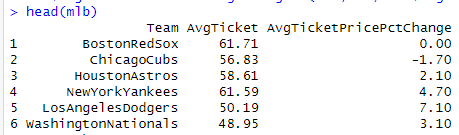 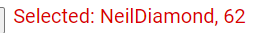 PP 2.2A
A group of Cal Poly students (Sasscer, Mease, Tanenbaum, and Hansen, 2009) conducted the following study: volunteers were to say “go,” and then to say “stop” when they believed 30 seconds had passed. The researchers asked the participants to not count in their heads and recorded how much time had actually passed.
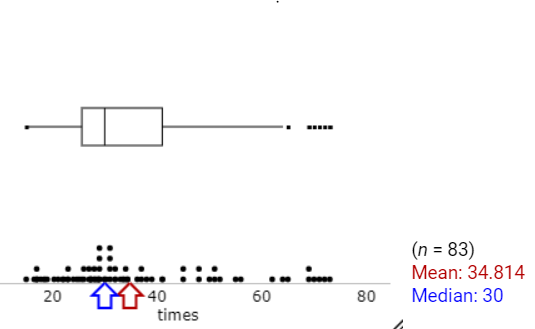 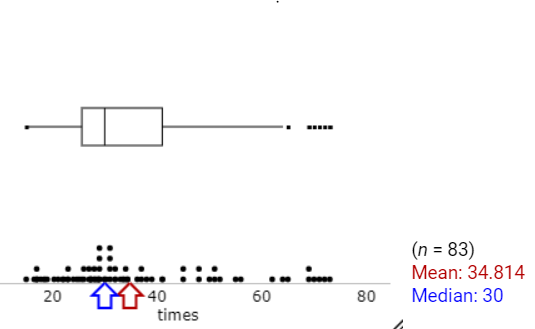 PP 2.2A
Do people tend to over or underestimate?
The median = 30 seconds so a “typical” prediction is on the money, equally likely to be above or below
The mean > 30 seconds, so, on average, people tend to overestimate
Tend to overestimate by a larger degree than underestimate (skewed to the right)
To what population would you be willing to generalize these data?
We cannot generalize to students who aren’t willing to volunteer
None because the data were not a random sample
All college students because this test did not have any factors specific to Cal Poly or its students
Volunteers with similar characteristics
Recap - Investigation 2.3
What’s wrong with “the two medians are equal so the cancer pamphlets are well matched to the cancer patients”?
Statistical Inference
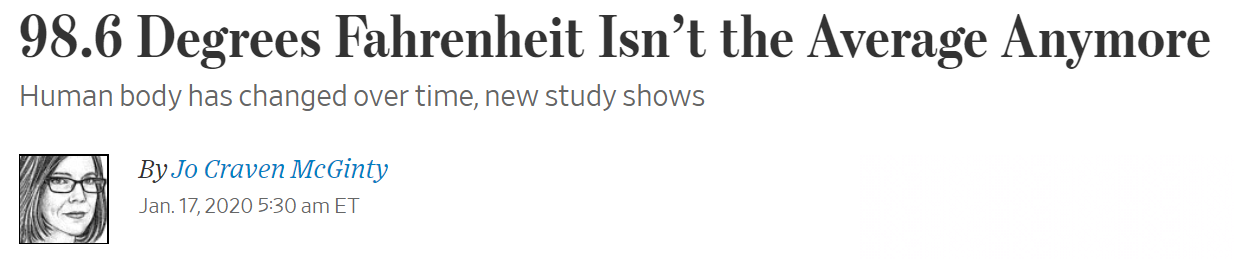 Suppose I want to make inferences beyond my sample data
e.g., The claim of 98.60F for the average healthy body temperature has been called into question. How would you test this?
Need random sample from population/process
Look at the sample mean?
Need to how about the behavior of sample means from different random samples from the same population
Investigation 2.4
Wikipedia





“Drawing” questions appear to work?!
Some “prediction” questions
Open applet separately?
Review PQ to see what output to be saving
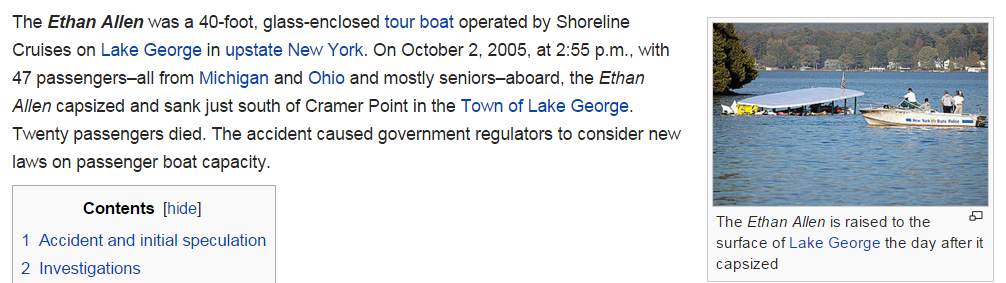 Recap
If we take lots of random samples from the same (large) population, the distribution of sample means will have
Mean = m “mu” (same as the population mean)
Standard deviation = “sigma”/sqrt(n) = s/
Shape = normal if the population is normal or approximately normal if the sample size is large
n > 30
Population SD
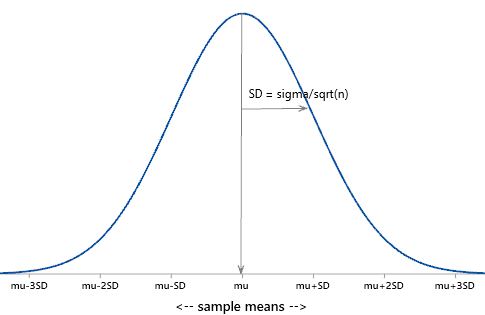 To Do
Finish Practice Questions
Continue HW 4